WQ Magnet for CR.
CDR/FDR Review.
D. Gurov, A.Utkin for CR team

BINP, Novosibirsk

 
November 28, 2019
3rd FAIR-BINP Workshop, Novosibirsk, Russia
Contents
CDR documentation
Project management structure
Base principles and  Concept
WQ quadrupoles in CR
Calculations and simulations 
Assembling
Production plan
FDR Documentations
The 3D-models (in  EDMS):https://edms.cern.ch/document/2146941/1
Mechanics - 2D drawings anhttps://edms.cern.ch/document/2245832/1
Project management
Name: Anatoly Utkin
Position: Research Scientist    Email: A.V.Utkin@inp.nsk.su
          Tel.: +7383329-4684
          The Deputy is responsible for:
          Follow-up of production activities;
          Magnetic measurements to ensure the required field and field quality;
          Factory Acceptance Test (FAT) to verify the given specifications of the components; 




Name: Denis Gurov
Position: Research Scientist  Email: D.S.Gurov@inp.nsk.su
           Tel.: +7383329-4684
           The Deputy is responsible for:
           Preliminary magnet design, final magnet design (development, simulation);
           Magnetic field calculation;


More Details in “Quality Plan”
The Project Manager
Name: Alexandr Starostenko
Position: Head of BINP Division № 5-11  Email: A.A.Starostenko@inp.nsk.su 
             Tel.: +7383329-4940
             The Project Manager is responsible for:
              Development of the technical documentation and manufacturing drawings for the   deliverables; 
              Ensuring that the production of the magnets is according to the technical specifications and time schedule; 
              Follow-up of production activities;
             Transportation, delivery of the equipment to the  FAIR site;
              Regular and timely reporting on progress and problems; 
              Timely conduction/participation of reviews and provisions of feedback;

Scientific Design Department
Name: Vladimir Korchagin
             Position: Principal Design Engineer   Email: V.Ya.Korchagin@inp.nsk.su     
             Tel.: + 7383329-4953
             The Principal Design Engineer is responsible for:
             Magnet design (3D-models, production drawings);
Construction of WQ magnet
Construction of WQ magnet
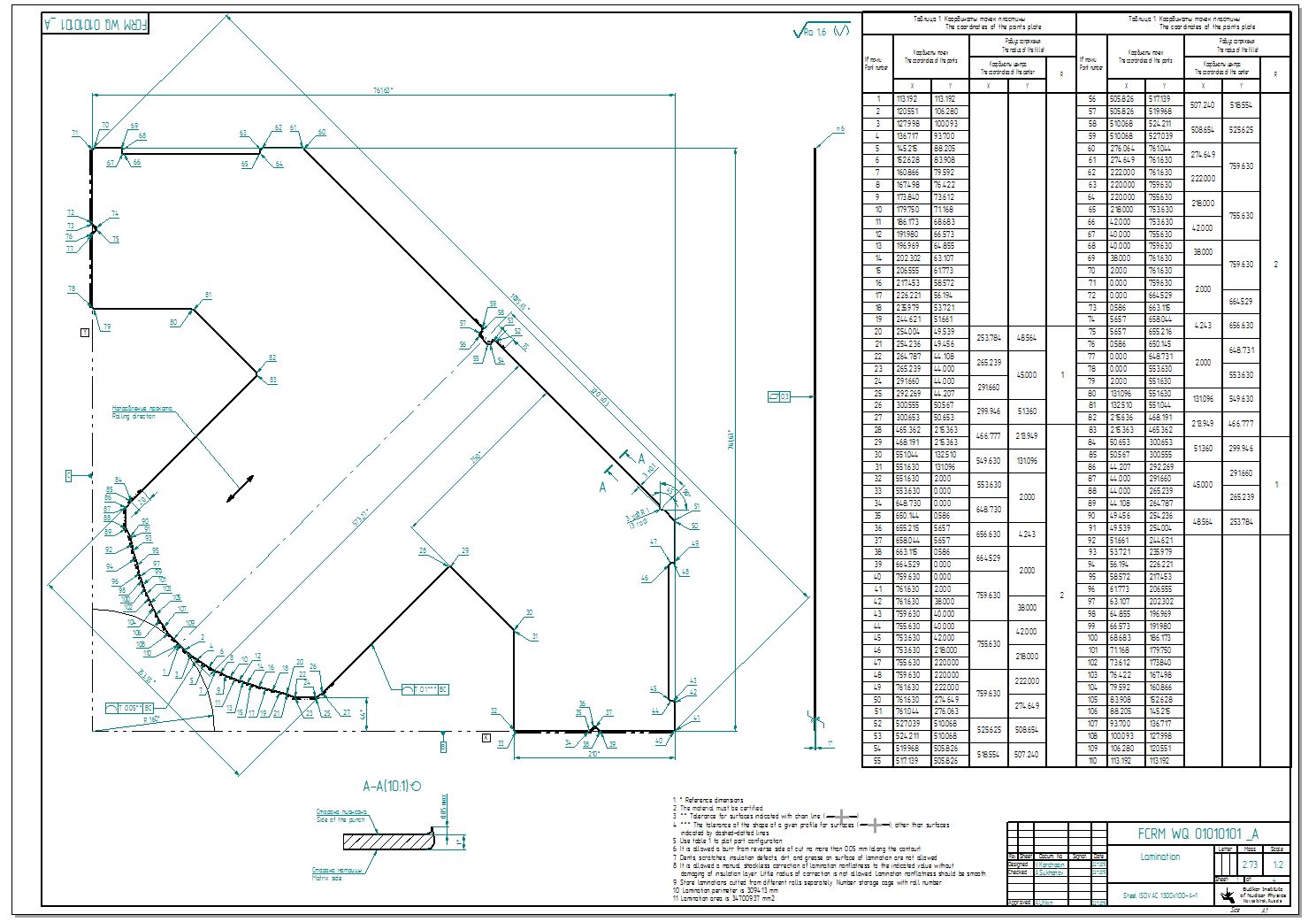 Quarter of yoke
Profile for laminas stamping
Construction of WQ magnet
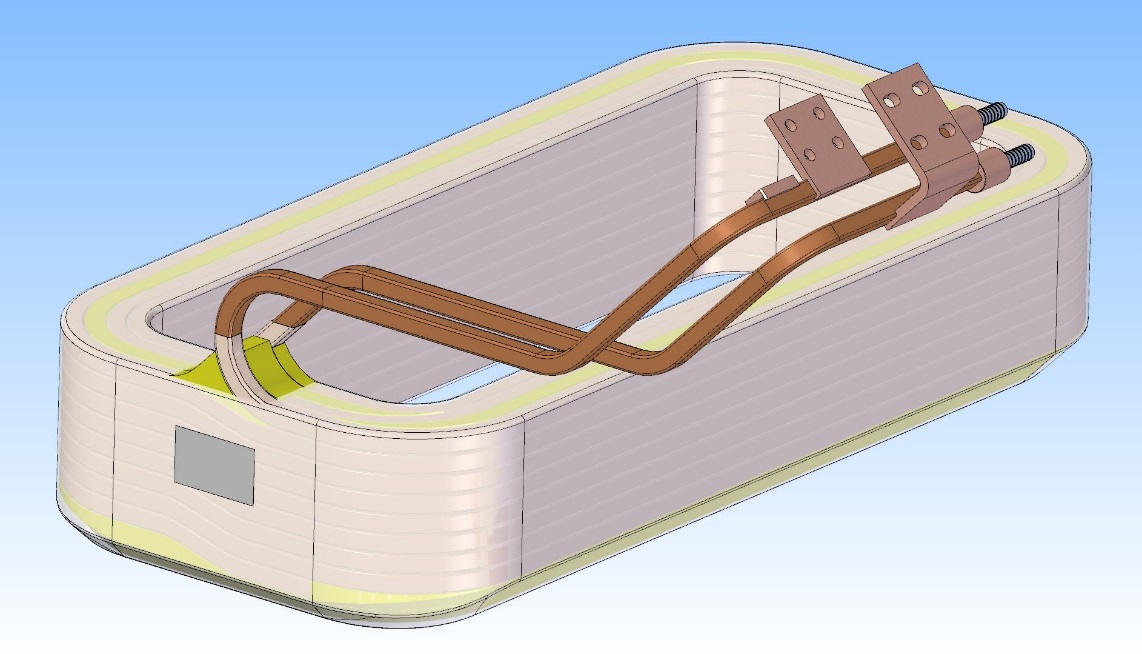 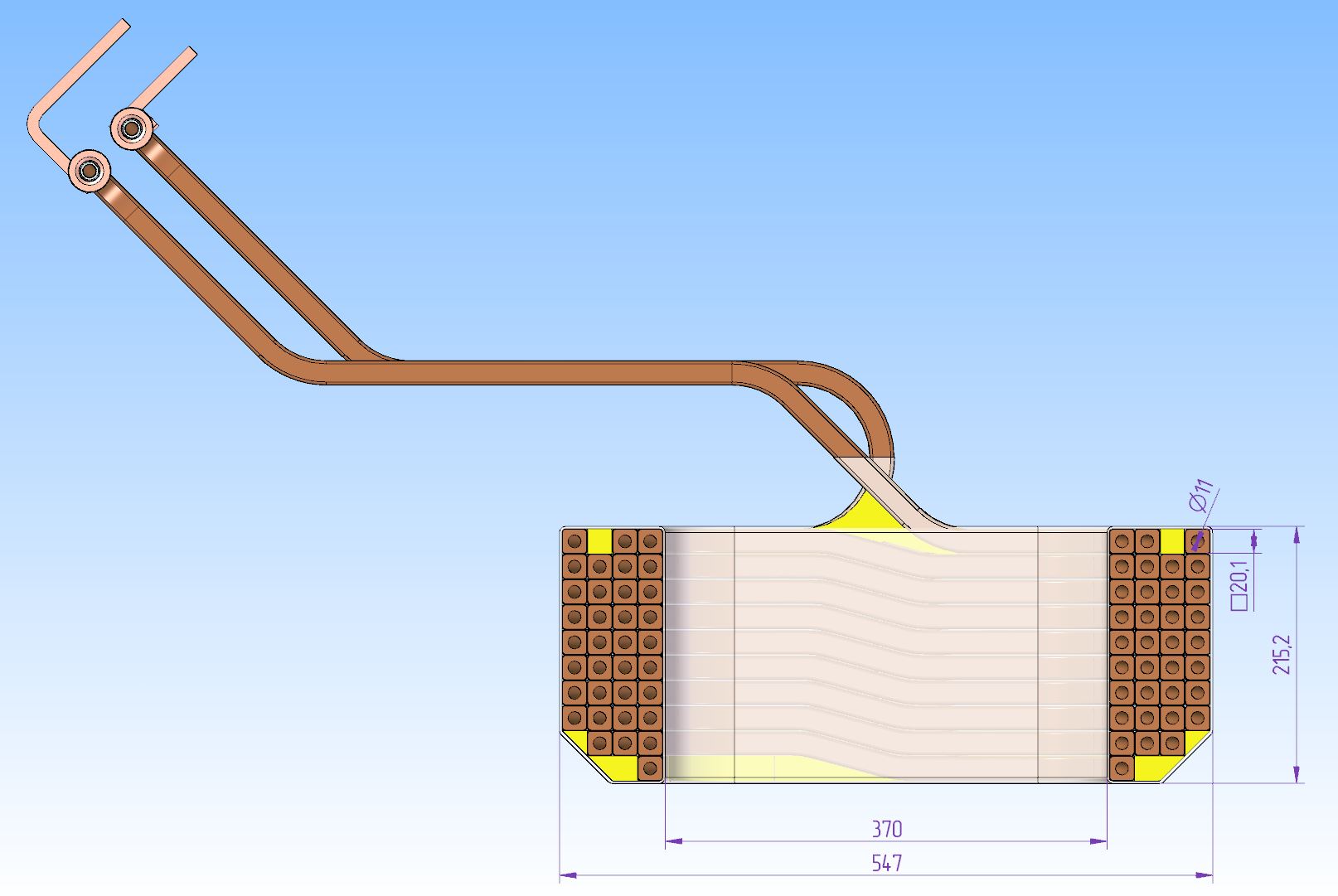 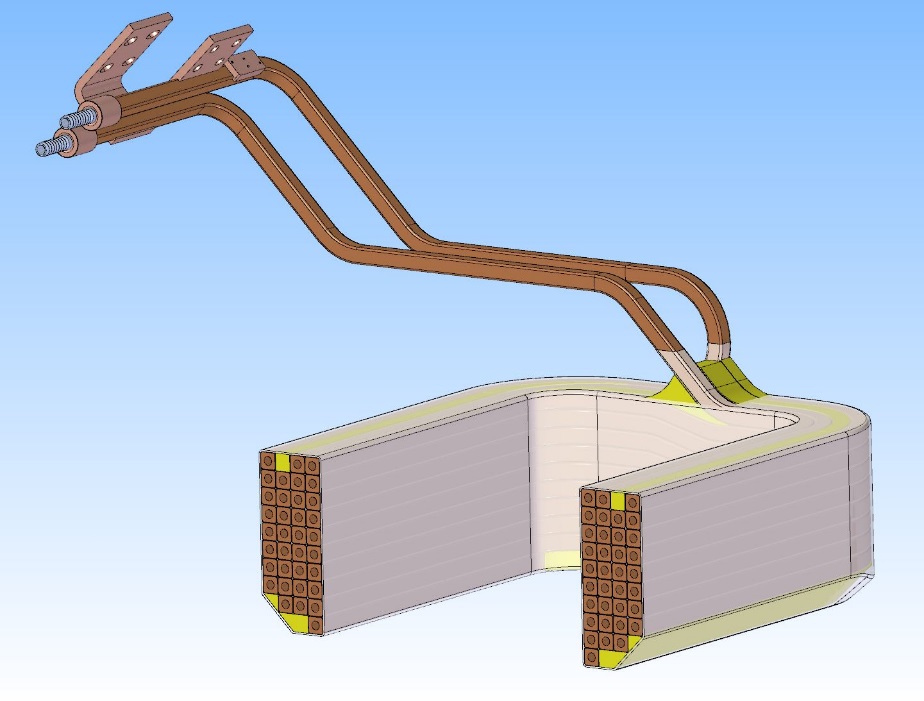 35 turns coil
WQ magnet coil construction
WQ Quadrupole and stand for quadrupole only
WQ Quadrupole and stand for one sextupole
WQ Quadrupole and stand for two sextupoles
WQ calculations
Pole profile coordinates (mm)
Pole profile
3D Magneto-static calculations in “Mermaid” code
Chamfer 17.5 mm depth 35 mm height,  side cut outs 20 mm depth 20 mm width
Field in yoke
Field in yoke (kGs) at maximal gradient value
Permeability in yoke at maximal gradient value
Field quality
Longitudinal gradient distribution at maximal gradient value.
Integral contributions of 6th and 10th multipoles at 136 mm radius.
Field quality
Calculation of attraction force
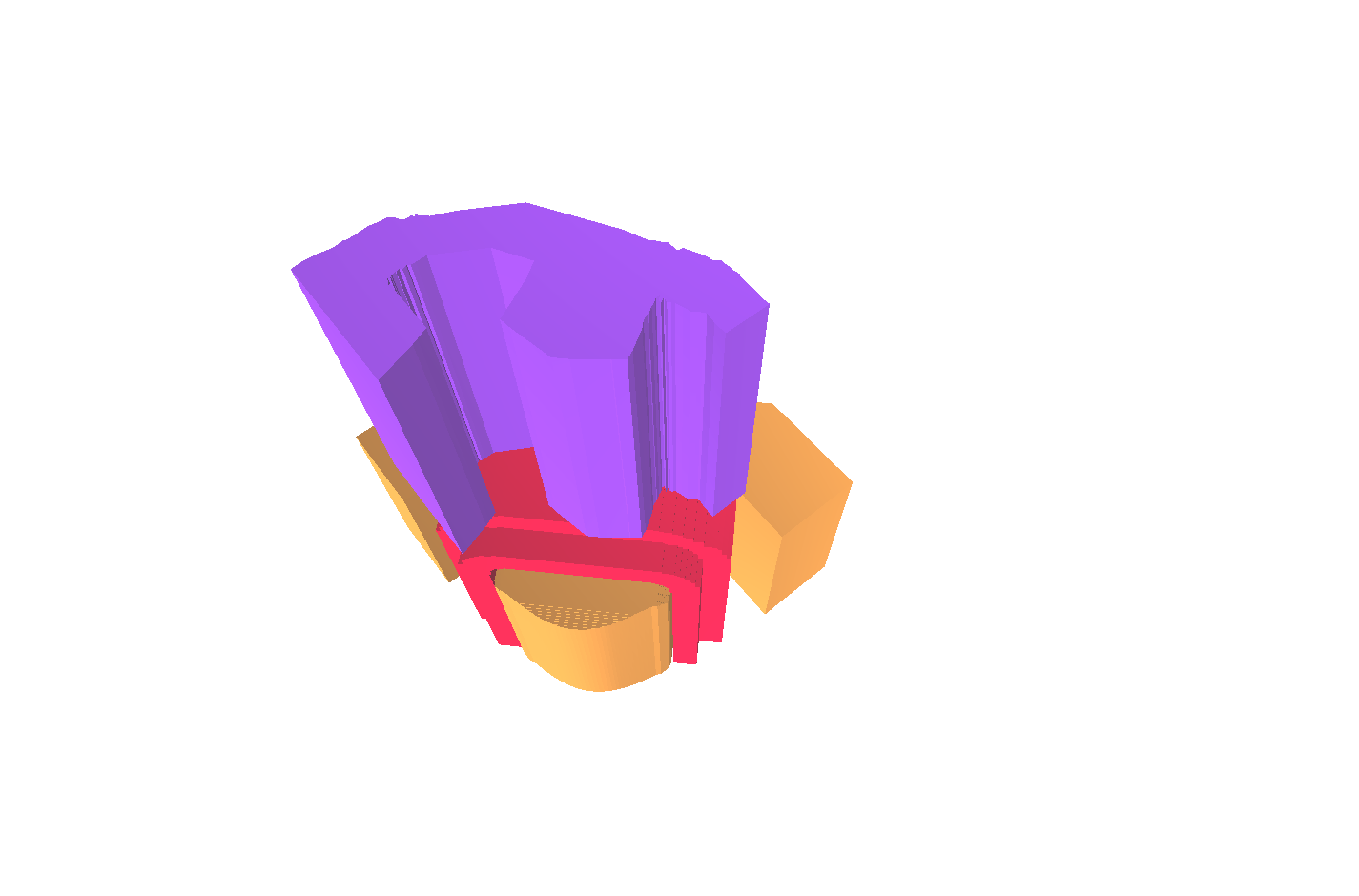 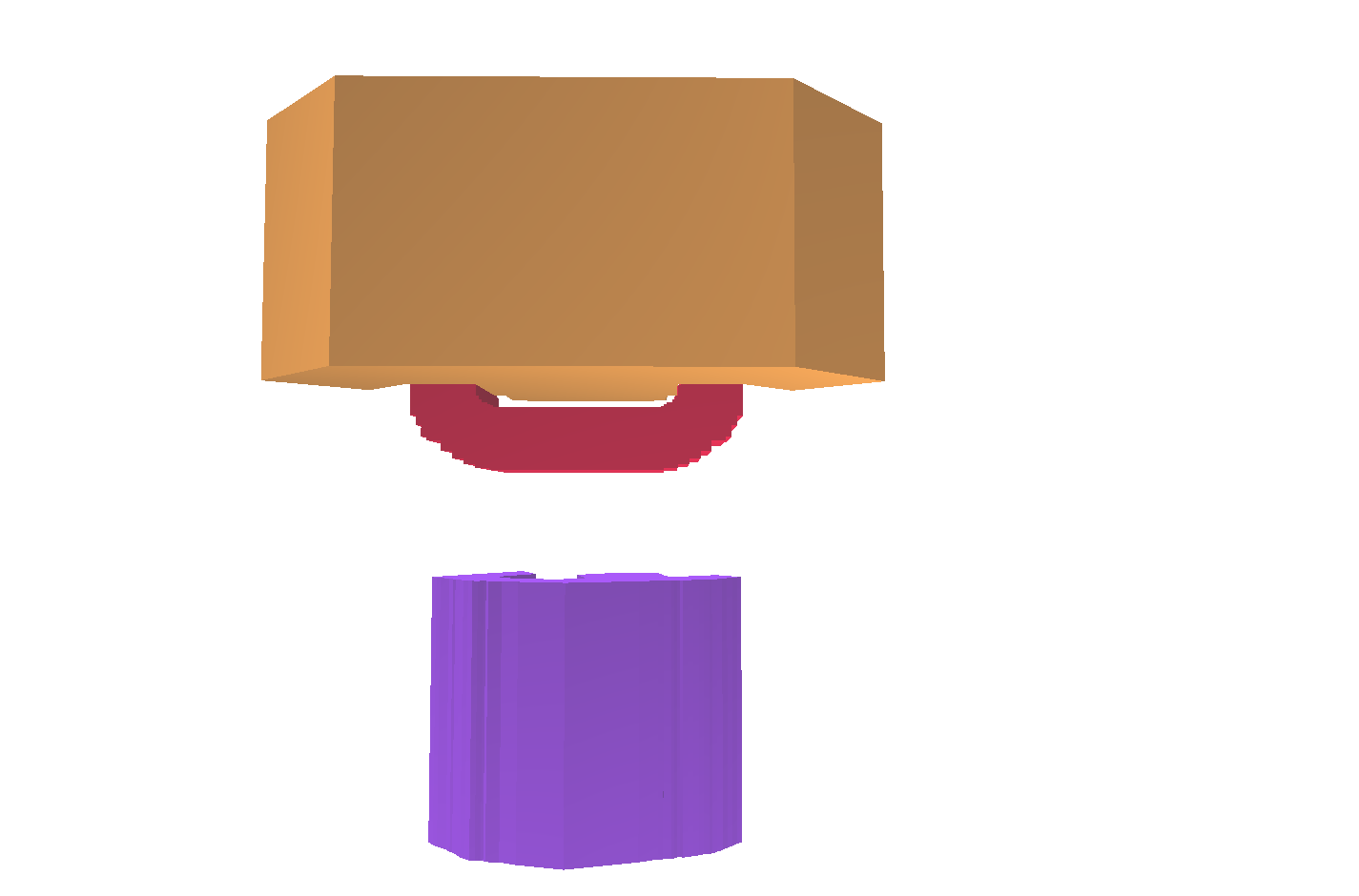 3D model in FEM “Mermaid” of ¼ of construction
I=1490 A
Distance between SWQ yoke and Yoke of the sextupole magnet is 350 mm.
Calculation of attraction force
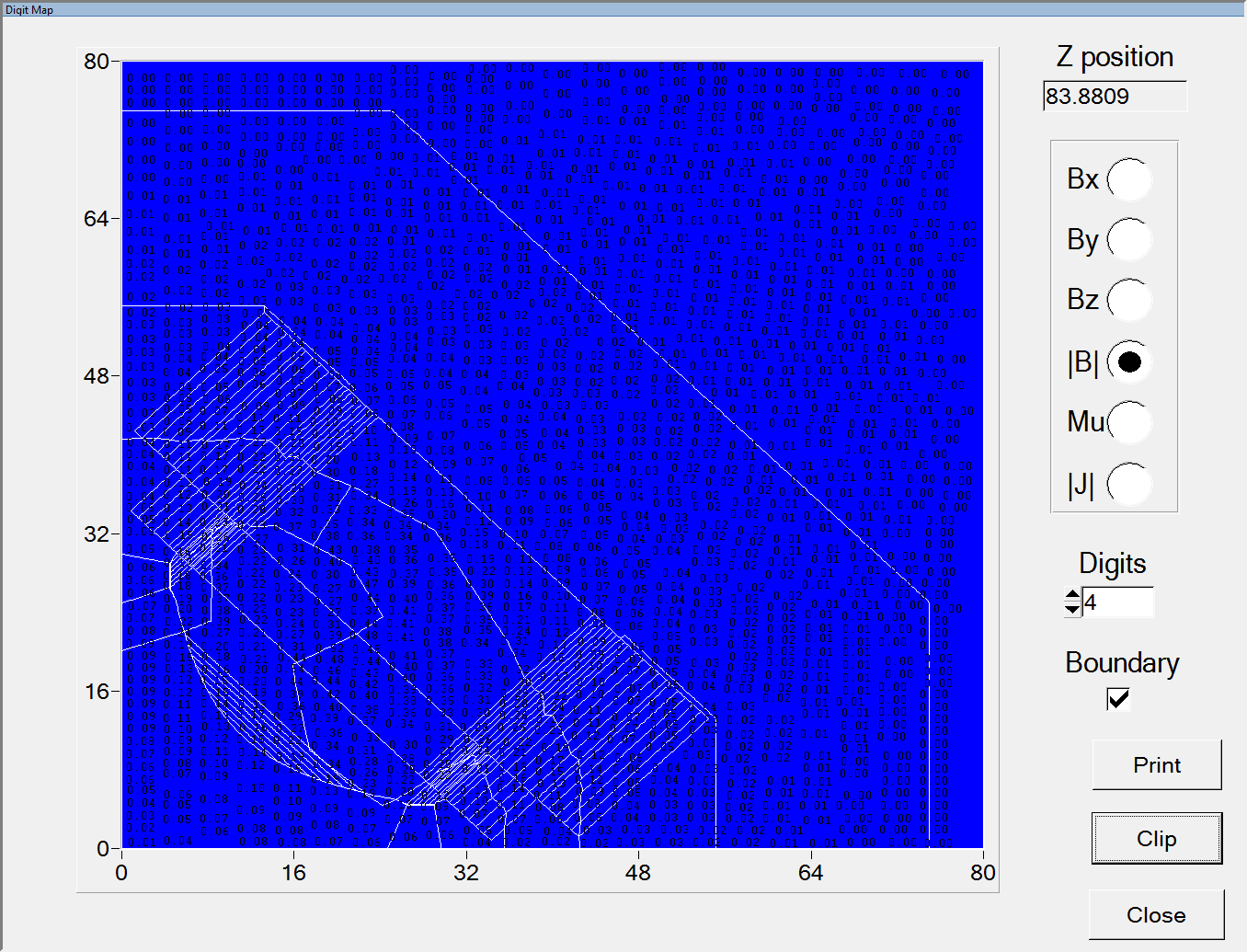 5
4
3
2
1
Field magnitude (kGs) near surface of sextupole yoke
Longitudinal distribution of magnetic field (kGs) along line from SWQ quadrupole yoke to sextupole yoke
Calculation of attraction force
F(N)= dE/dX =3.26/0.04= 81.4 N
Energy (J)
Distance (mm)
Stored energy (J)
Assembling of the magnet
1.	Fasten alignment feet 1 (3 pcs.)   to the lower half of the yoke 2 (1 pcs.), using bolts 3 (18 pcs.); 
2.	Install the lower half of the yoke of WQ quadrupole on stand 4 (1 pcs.) (alignment feet must be properly fastened to a stand using bolts 5 (12 pcs.)to prevent any fall);
3.	Install the lower half of the sextupole yoke on stand (when quadrupole shares same stand as sextupole, sextupole alignment feet must be properly fastened to a stand to prevent any fall);
4.	Install vacuum chamber on lower half of WQ quadrupole (and sextupole)
5.	Install the upper half of the yoke of WQ quadrupole 6 (1 pcs.) on lower half WQ quadrupole and fasten to each other using bolts 7 (16 pcs.) 
6.	Install the upper half of the sextupole yoke on lower half sextupole (when quadrupole shares same stand as sextupole) and fasten to each other using bolts
7.	Install the manifolds 8 (2 pcs.) on the side of the magnet on the brackets 9 (2 pcs.) using the mounting blocks 10 (4 pcs.) with the bolts 11 (8 pcs.);
Assembling of the magnet
8.	Connect lower and upper half  of manifolds, using bolts   28 (4 pcs.);
9.	Install the connection boxes 12 (2 pcs.);
10.	Assemble the connection boxes 12:
10.1.	Install the cable connection plates 13 (2 pcs.) using the mounting blocks 14 using the fastening plates 15 with the bolts 16 (4 pcs.);
10.2.	Connect the upper and lower windings using the midpoint connection plate 17 (1 pcs.) with the bolts 18 (8 pcs.);
10.3.	Connect the cable connection plates 13 (2 pcs.) with the beginning and end of the upper and lower windings with the bolts 20 (8 pcs.);
10.4.	Fix the outlets of the sections of the windings using the mounting blocks 21 using the fastening plates 22 with the bolts 23 (4 pcs.);
11.	Connect the water hoses 24 (8 pcs.) to fittings 25, fix with the clamps 26 (16 pcs.).
Production Plan